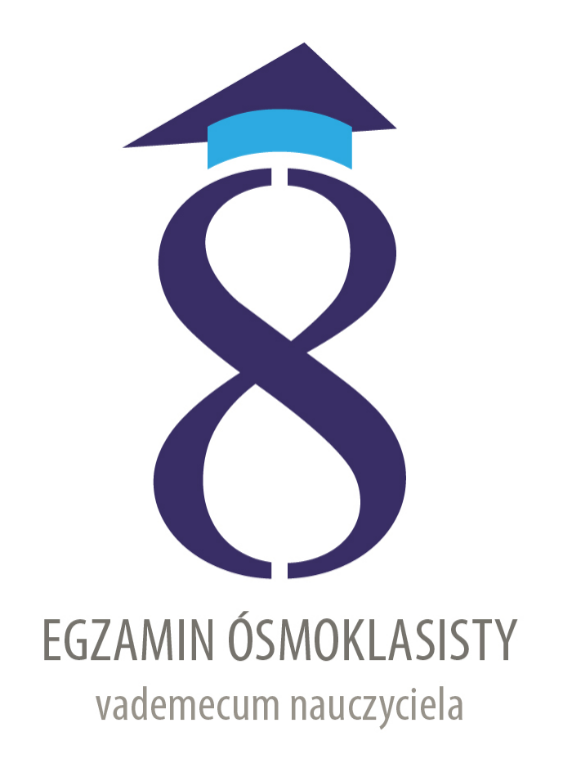 Materiał szkoleniowy z zakresu:
matematyka
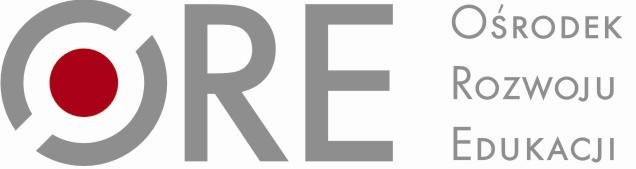 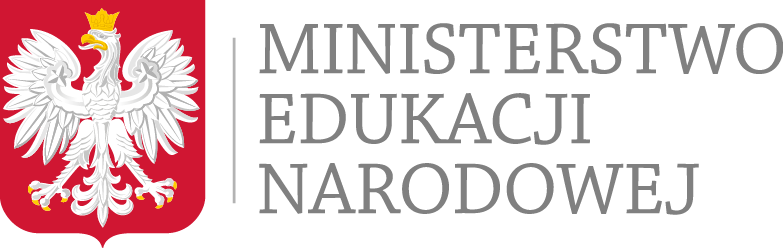 Wszelkie prawa zastrzeżone © Ośrodek Rozwoju Edukacji 
w Warszawie | www.ore.edu.pl
Typy zadań zamkniętych na egzaminie ósmoklasisty
z matematyki
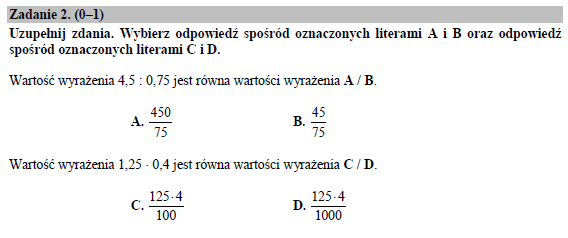 Wymaganie ogólne
I. Sprawność rachunkowa.
1. Wykonywanie nieskomplikowanych obliczeń    w pamięci lub w działaniach trudniejszych     pisemnie oraz wykorzystanie tych     umiejętności w sytuacjach praktycznych.
Wymaganie szczegółowe
Klasy IV–VI 
IV. Ułamki zwykłe i dziesiętne. Uczeń:
8) zapisuje ułamki dziesiętne skończone    w postaci ułamków zwykłych.
Źródło: Matematyka. Przykładowy arkusz egzaminacyjny CKE; [online], [dostęp 28 września 2018], dostępny: https://cke.gov.pl/images/_EGZAMIN_OSMOKLASISTY/Arkusze_pokaz/Pokaz_arkusz_EO_1_matematyka.pdf
Wszelkie prawa zastrzeżone © Ośrodek Rozwoju Edukacji 
w Warszawie | www.ore.edu.pl
2
Typy zadań zamkniętych na egzaminie ósmoklasisty
z matematyki
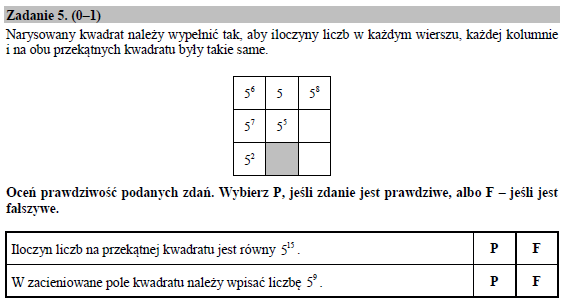 Wymaganie ogólne
III. Wykorzystanie i interpretowanie reprezentacji.
1. Używanie prostych, dobrze znanych obiektów     matematycznych, interpretowanie pojęć matematycznych     i operowanie obiektami matematycznymi.
Wymaganie szczegółowe
Klasy VII i VIII 
I. Potęgi o podstawach wymiernych. Uczeń:
2) mnoży i dzieli potęgi o wykładnikach      całkowitych dodatnich.
Źródło: Matematyka. Przykładowy arkusz egzaminacyjny CKE; [online], [dostęp 28 września 2018], dostępny: https://cke.gov.pl/images/_EGZAMIN_OSMOKLASISTY/Arkusze_pokaz/Pokaz_arkusz_EO_1_matematyka.pdf
Wszelkie prawa zastrzeżone © Ośrodek Rozwoju Edukacji 
w Warszawie | www.ore.edu.pl
3
Typy zadań zamkniętych na egzaminie ósmoklasisty 
z matematyki
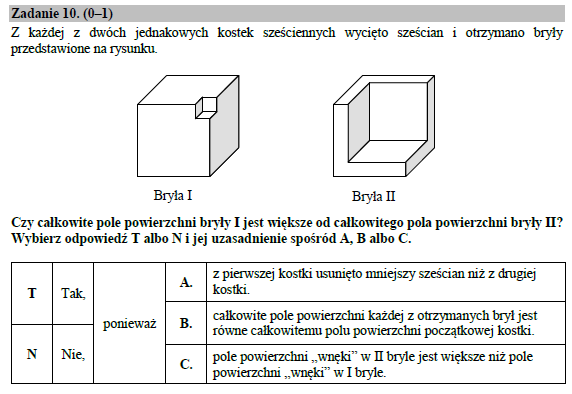 Wymaganie ogólne
IV. Rozumowanie i argumentacja.
1. Przeprowadzenie prostego rozumowania,    podawanie argumentów uzasadniających    poprawność rozumowania, rozróżnianie dowodu    od przykładu.
Wymaganie szczegółowe
Klasy IV–VI 
XIV. Zadania tekstowe. Uczeń:
5) do rozwiązywania zadań osadzonych w kontekście     praktycznym stosuje poznaną wiedzę z zakresu      arytmetyki i geometrii oraz nabyte umiejętności      rachunkowe, a także własne poprawne metody.
Źródło: Matematyka. Przykładowy arkusz egzaminacyjny CKE; [online], [dostęp 28 września 2018], dostępny: https://cke.gov.pl/images/_EGZAMIN_OSMOKLASISTY/Arkusze_pokaz/Pokaz_arkusz_EO_1_matematyka.pdf
Wszelkie prawa zastrzeżone © Ośrodek Rozwoju Edukacji 
w Warszawie | www.ore.edu.pl
4
Typy zadań zamkniętych na egzaminie ósmoklasisty
z matematyki
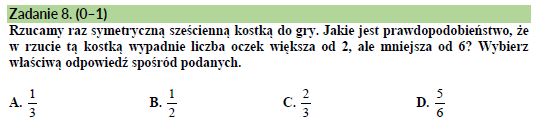 Wymaganie szczegółowe
Klasy VII i VIII 
XII. Wprowadzenie do kombinatoryki i rachunku prawdopodobieństwa. Uczeń:
2) przeprowadza proste doświadczenia losowe, polegające na rzucie     monetą, rzucie sześcienną kostką do gry, rzucie kostką wielościenną     lub losowaniu kuli spośród zestawu kul, analizuje je i oblicza     prawdopodobieństwa zdarzeń w doświadczeniach losowych.
Wymaganie ogólne
III. Wykorzystanie i interpretowanie reprezentacji.
2. Dobieranie modelu matematycznego do prostej sytuacji    oraz budowanie go w różnych kontekstach, także     w kontekście praktycznym.
Źródło: Informator o egzaminie ósmoklasisty z matematyki od roku szkolnego 2018/2019, Edyta Warzecha (CKE), Renata Świrko (OKE w Gdańsku), Iwona Łuba (OKE
	w Łomży), Sabina Pawłowska (OKE w Warszawie), prof. dr hab. Zbigniew Semadeni, Agnieszka Sułowska, Józef Daniel (CKE), dr Marcin Smolik (CKE); 
 	[online], [dostęp 28 września 2018], dostępny: https://cke.gov.pl/egzamin-osmoklasisty/informatory/
Wszelkie prawa zastrzeżone © Ośrodek Rozwoju Edukacji 
w Warszawie | www.ore.edu.pl
5
Uzasadnianie i wnioskowanie – zadanie zamknięte
Ćwiczenie 10. cd.
Oceń prawdziwość zdań stanowiących uzasadnienia.
Zadanie 9. (0–1)
Dane jest wyrażenie            .

Czy wartość tego wyrażenia jest liczbą podzielną przez 8? Wybierz odpowiedź T albo N i jej uzasadnienie spośród A, B albo C.
Każde uzasadnienie jest prawdziwe-trudny wybor
 PRAWDA
PRAWDA
PRAWDA
Źródło: Informator o egzaminie ósmoklasisty z matematyki od roku szkolnego 2018/2019
Wszelkie prawa zastrzeżone © Ośrodek Rozwoju Edukacji 
w Warszawie | www.ore.edu.pl
6
Zadania otwarte na egzaminie ósmoklasisty z matematyki
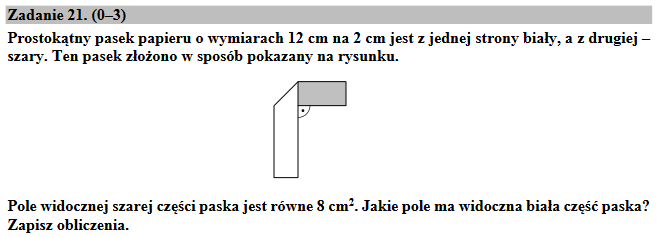 Wymaganie ogólne 
IV. Rozumowanie i argumentacja. 
3. Stosowanie strategii wynikającej z treści zadania, tworzenie     strategii rozwiązania problemu, również w rozwiązaniach 
    wieloetapowych oraz w takich, które wymagają umiejętności 
    łączenia wiedzy z różnych działów matematyki
Wymaganie szczegółowe 
Klasy IV–VI 
XI. Obliczenia w geometrii. Uczeń: 
2) oblicza pola: trójkąta, kwadratu, prostokąta, rombu, równoległoboku, 
    trapezu, przedstawionych na rysunku oraz w sytuacjach praktycznych, 
    w tym także dla danych wymagających zamiany jednostek     i w sytuacjach z nietypowymi wymiarami, na przykład pole trójkąta     o boku 1 km i wysokości 1 mm.
Źródło: Matematyka. Przykładowy arkusz egzaminacyjny CKE; [online], [dostęp 28 września 2018], dostępny: https://cke.gov.pl/images/_EGZAMIN_OSMOKLASISTY/Arkusze_pokaz/Pokaz_arkusz_EO_1_matematyka.pdf
Wszelkie prawa zastrzeżone © Ośrodek Rozwoju Edukacji 
w Warszawie | www.ore.edu.pl
7
Zadania otwarte na egzaminie ósmoklasisty z matematyki
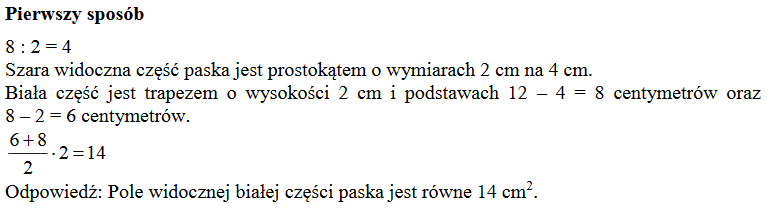 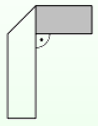 8 cm
6 cm
2 cm
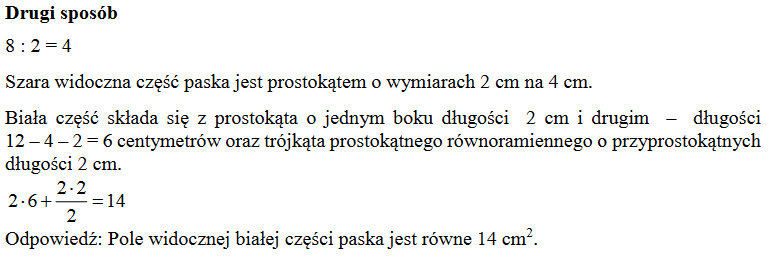 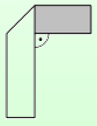 6 cm
2 cm
Źródło: Matematyka. Zasady oceniania rozwiązań zadań z przykładowego arkusza egzaminacyjnego CKE ; [online], [dostęp 28 września 2018], dostępny: 
https://cke.gov.pl/images/_EGZAMIN_OSMOKLASISTY/Arkusze_pokaz/Pokaz_zasady_oceniania_EO_1_matematyka.pdf
Wszelkie prawa zastrzeżone © Ośrodek Rozwoju Edukacji 
w Warszawie | www.ore.edu.pl
8
Zadania otwarte na egzaminie ósmoklasisty z matematyki
Zasady oceniania
3 pkt – rozwiązanie pełne – obliczenie pola widocznej białej części paska (14 cm2).
2 pkt – poprawny sposób obliczenia pola widocznej białej części paska.
1 pkt – poprawny sposób obliczenia wymiarów białego trapezu.
0 pkt – rozwiązanie, w którym nie dokonano istotnego postępu.
Źródło: Matematyka. Zasady oceniania rozwiązań zadań z przykładowego arkusza egzaminacyjnego CKE ; [online], [dostęp 28 września 2018], dostępny: 
https://cke.gov.pl/images/_EGZAMIN_OSMOKLASISTY/Arkusze_pokaz/Pokaz_zasady_oceniania_EO_1_matematyka.pdf
Wszelkie prawa zastrzeżone © Ośrodek Rozwoju Edukacji 
w Warszawie | www.ore.edu.pl
9
Zadania otwarte na egzaminie ósmoklasisty z matematyki
Przy ocenie rozwiązania obowiązuje całościowe spojrzenie na rozwiązanie 
i ustalenie, jak daleko uczeń dotarł na drodze do osiągnięcia celu (realizacji polecenia).
P = 14 cm2
zadanie rozwiązane bezbłędnie
przedstawienie poprawnego sposobu obliczenia pola białej części paska
pokonanie zasadniczych trudności
obliczenie wymiarów białego trapezu
dokonanie istotnego postępu
Zasady oceniania rozwiązania zadania 21. 
Istotnym postępem w rozwiązaniu tego zadania jest obliczenie wymiarów białego trapezu,
natomiast pokonaniem zasadniczych trudności zadania jest przedstawienie poprawnego sposobu obliczenia pola widocznej białej części paska.
Źródło: Matematyka. Zasady oceniania rozwiązań zadań z przykładowego arkusza egzaminacyjnego CKE ; [online], [dostęp 28 września 2018], dostępny: 
https://cke.gov.pl/images/_EGZAMIN_OSMOKLASISTY/Arkusze_pokaz/Pokaz_zasady_oceniania_EO_1_matematyka.pdf
Wszelkie prawa zastrzeżone © Ośrodek Rozwoju Edukacji 
w Warszawie | www.ore.edu.pl
10
Zadania otwarte na egzaminie ósmoklasisty z matematyki
UWAGA
Za każde inne niż przedstawione poprawne rozwiązanie przyznajemy maksymalną liczbę punktów.

Jeśli na jakimkolwiek etapie rozwiązania zadania popełniono jeden lub więcej błędów rachunkowych, ale zastosowane metody były poprawne, to obniżamy ocenę całego rozwiązania o 1 punkt.

W pracy ucznia uprawnionego do dostosowanych kryteriów oceniania dopuszcza się:
lustrzane zapisywanie cyfr i liter (np. 6 – 9, ...) 
gubienie liter, cyfr, nawiasów
problemy z zapisywaniem przecinków w liczbach dziesiętnych 
błędy w zapisie działań pisemnych (dopuszczalne drobne błędy rachunkowe)
trudności w zapisie liczb wielocyfrowych i liczb z dużą ilością zer
luki w zapisie obliczeń – obliczenia pamięciowe 
uproszczony zapis równania i przekształcenie go w pamięci; brak opisu niewiadomych
niekończenie wyrazów 
problemy z zapisywaniem jednostek (np.○C – OC, ...).
 błędy w przepisywaniu 
 chaotyczny zapis operacji matematycznych
 mylenie indeksów dolnych i górnych (np. P1 – P1, m2 – m2, ...).
Źródło: Matematyka. Zasady oceniania rozwiązań zadań z przykładowego arkusza egzaminacyjnego CKE ; [online], [dostęp 28 września 2018], dostępny: 
https://cke.gov.pl/images/_EGZAMIN_OSMOKLASISTY/Arkusze_pokaz/Pokaz_zasady_oceniania_EO_1_matematyka.pdf
Wszelkie prawa zastrzeżone © Ośrodek Rozwoju Edukacji 
w Warszawie | www.ore.edu.pl
11
Zadania otwarte na egzaminie ósmoklasisty z matematyki
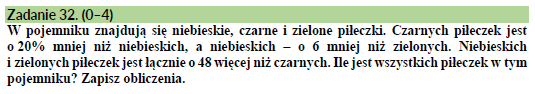 Wymaganie ogólne 
III. Wykorzystanie i interpretowanie reprezentacji. 
2. Dobieranie modelu matematycznego do prostej sytuacji oraz budowanie 
    go w różnych kontekstach, także w kontekście praktycznym
Wymaganie szczegółowe 
KLASY VII i VIII 
VI. Równania z jedną niewiadomą. Uczeń: 
4) rozwiązuje zadania tekstowe za pomocą równania pierwszego stopnia     z jedną niewiadomą, w tym także z obliczeniami procentowymi.
Źródło: Informator o egzaminie ósmoklasisty z matematyki od roku szkolnego 2018/2019, Edyta Warzecha (CKE), Renata Świrko (OKE w Gdańsku), Iwona Łuba (OKE
	w Łomży), Sabina Pawłowska (OKE w Warszawie), prof. dr hab. Zbigniew Semadeni, Agnieszka Sułowska, Józef Daniel (CKE), dr Marcin Smolik (CKE); 
 	[online], [dostęp 28 września 2018], dostępny: https://cke.gov.pl/egzamin-osmoklasisty/informatory/
Wszelkie prawa zastrzeżone © Ośrodek Rozwoju Edukacji 
w Warszawie | www.ore.edu.pl
12
Zadania otwarte na egzaminie ósmoklasisty z matematyki-
3 sposoby rozwiązania
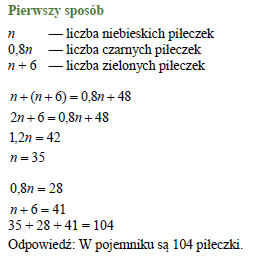 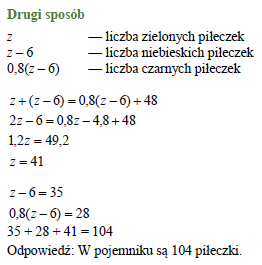 Źródło: Informator o egzaminie ósmoklasisty z matematyki od roku szkolnego 2018/2019, Edyta Warzecha (CKE), Renata Świrko (OKE w Gdańsku), Iwona Łuba (OKE
	w Łomży), Sabina Pawłowska (OKE w Warszawie), prof. dr hab. Zbigniew Semadeni, Agnieszka Sułowska, Józef Daniel (CKE), dr Marcin Smolik (CKE); 
 	[online], [dostęp 28 września 2018], dostępny: https://cke.gov.pl/egzamin-osmoklasisty/informatory/
Wszelkie prawa zastrzeżone © Ośrodek Rozwoju Edukacji 
w Warszawie | www.ore.edu.pl
13
Zadania otwarte na egzaminie ósmoklasisty z matematyki
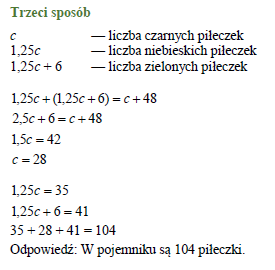 Źródło: Informator o egzaminie ósmoklasisty z matematyki od roku szkolnego 2018/2019, Edyta Warzecha (CKE), Renata Świrko (OKE w Gdańsku), Iwona Łuba (OKE
	w Łomży), Sabina Pawłowska (OKE w Warszawie), prof. dr hab. Zbigniew Semadeni, Agnieszka Sułowska, Józef Daniel (CKE), dr Marcin Smolik (CKE); 
 	[online], [dostęp 28 września 2018], dostępny: https://cke.gov.pl/egzamin-osmoklasisty/informatory/
Wszelkie prawa zastrzeżone © Ośrodek Rozwoju Edukacji 
w Warszawie | www.ore.edu.pl
14
Zadania otwarte na egzaminie ósmoklasisty z matematyki
Zasady oceniania 

4 pkt – 	rozwiązanie pełne. 

3 pkt – 	obliczenie liczby piłeczek jednego koloru               (poprawne rozwiązanie równania zgodnego z warunkami zadania). 
	
2 pkt – 	zapisanie poprawnego równania z jedną niewiadomą oznaczającą 
              liczbę piłeczek wybranego/danego koloru. 
	
1 pkt – 	opisanie – w zależności od liczby piłeczek wybranego koloru –               liczby piłeczek pozostałych dwóch kolorów. 	

0 pkt – 	rozwiązanie, w którym nie dokonano istotnego postępu.
Źródło: Informator o egzaminie ósmoklasisty z matematyki od roku szkolnego 2018/2019, Edyta Warzecha (CKE), Renata Świrko (OKE w Gdańsku), Iwona Łuba (OKE
	w Łomży), Sabina Pawłowska (OKE w Warszawie), prof. dr hab. Zbigniew Semadeni, Agnieszka Sułowska, Józef Daniel (CKE), dr Marcin Smolik (CKE); 
 	[online], [dostęp 28 września 2018], dostępny: https://cke.gov.pl/egzamin-osmoklasisty/informatory/
Wszelkie prawa zastrzeżone © Ośrodek Rozwoju Edukacji 
w Warszawie | www.ore.edu.pl
15